Obratlovci – zdroj zoonotických virů
Vertebrates as reservoirs of zoonotic viruses
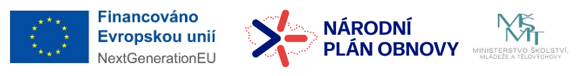 1
Zápatí prezentace
Obratlovci  - zdroj nákaz, hostitelé, rezervoáry
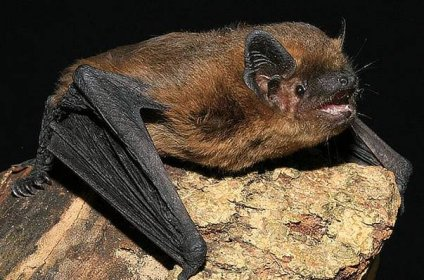 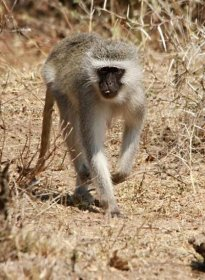 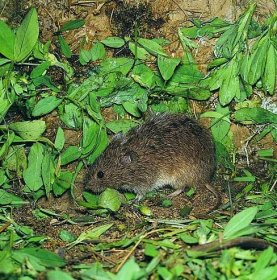 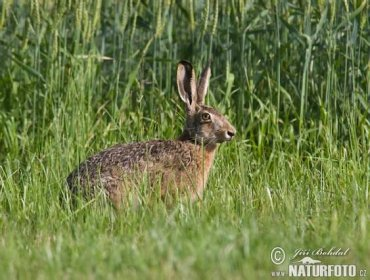 Osnova přednášky: Obratlovci
Obratlovci jako hostitelé a rezervoár původců zoonóz
Savci
Ptáci
Obojživelníci
Plazi
Ryby
Hostitel – agens v něm bylo detegováno nebo izolováno

Hostitel amplifikátor – vyšší koncentrace patogena a nejméně několik dní v jeho moči, trusu anebo krvi, takže tento hostitel se může stát donorem nákazy (př. JEV) 

Rezervoár (obrtalovec/bezobratlí)- zabezpečuje dlouhodobé přežití agens i v meziepidemickém období

Hostitel nahodilý - nehraje žádnou roli v epizootickém procesu
Hostitel a rezervoár
* patogen v populaci udržován i v meziepidemickém období
SAVCI  (Mammalia)
Řád HMYZOŽRAVCI (Insectivora)
 
Řád LETOUNI (Chiroptera)
	Podřád Kaloni (Megachiroptera)
	Podřád Netopýři (Microchiroptera)
Řád Luskouni (Pholidota)
Řád PRIMÁTI (Primates)

Řád ŠELMY (Carnivora)

Řád HLODAVCI (Rodentia)

Řád ZAJÍCOVITÍ (Lagomorpha)

Řád SUDOKOPYTNÍCI (Artiodactyla) 
   
Řád LICHOKOPYTNÍCI (Perissodactyla)

Řád VAČNATCI (Marsupialia)
Erinaceus europaeus (j. západní), E. concolor (j. východní)
KE, CCHF
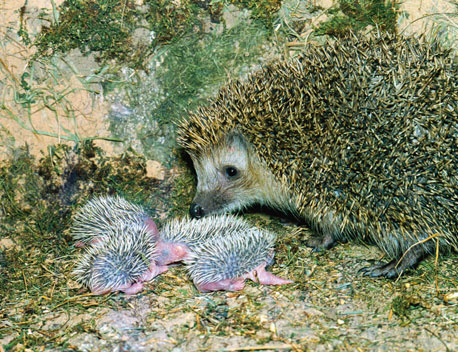 Sorex araneus (rejsek obecný), Neomys fodiens (rejsek vodní)
KE, Puumala
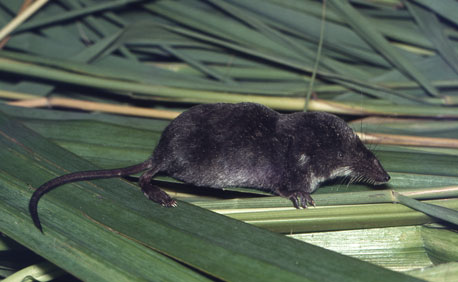 KE, Puumala, Dobrava, Bornavirus
Rousettus aegyptiacus (kaloň egyptský)
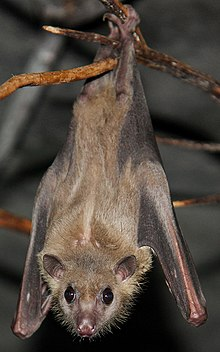 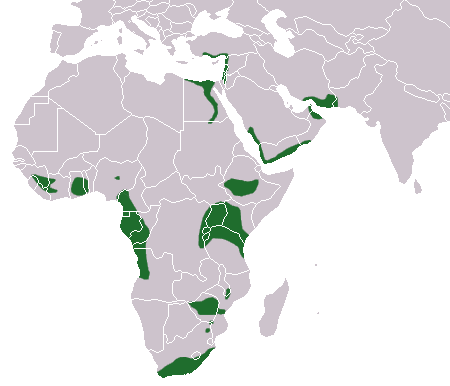 Chikungunya, WNV, Marburg (rezervoár)
Epomophorus wahlbergi, E. minimus
Pteropus spp.
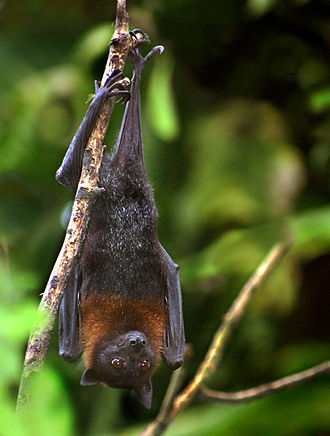 Ebola (rezervoár)
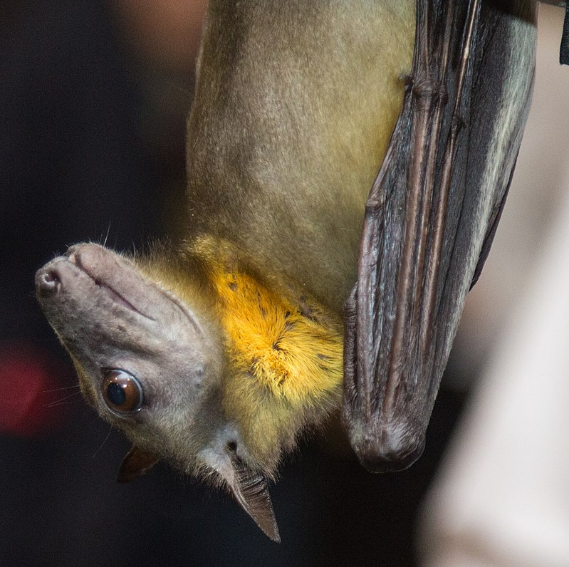 Eidolon helvum
Nipah, Hendra
Desmodus rotundus (upír obecný)
Lyssavirus s.s.
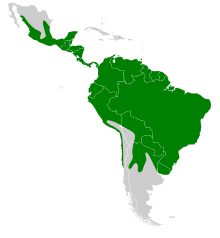 Myotis myotis (netopýr velký), Nyctalus noctula (netopýr rezavý)
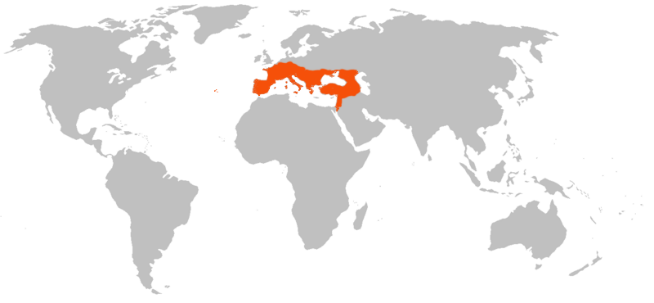 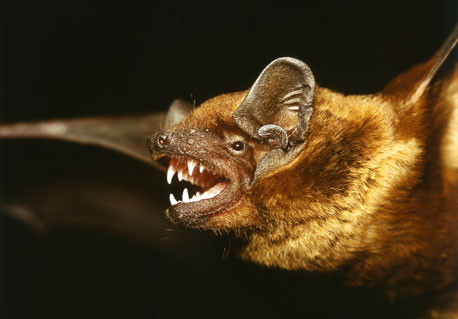 Lyssavirus (EBL-2)
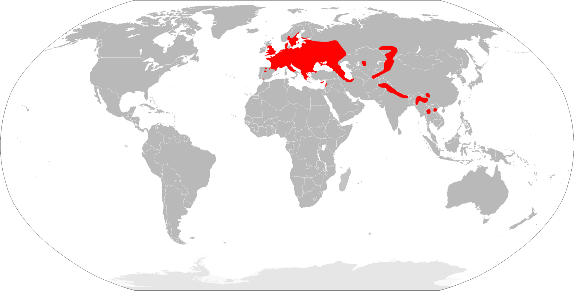 Eptesicus serotinus (netopýr večerní), Miniopterus schreibersii (létavec stěhovavý)
Lyssavirus EBL-1 (rezervoár)
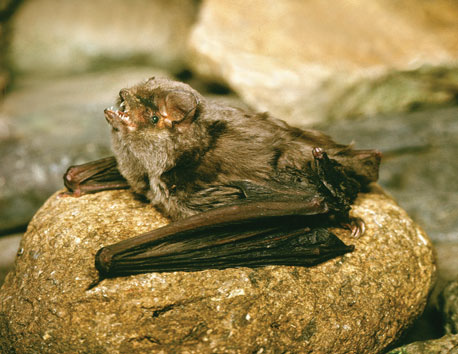 Lyssavirus (Duvenhage, EBL-1)
Rhinolophus affinis, R. malayanushorseshoe bats
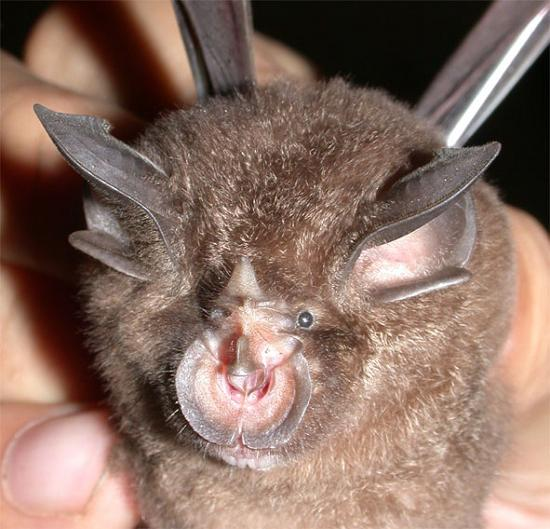 SARS-CoV-2
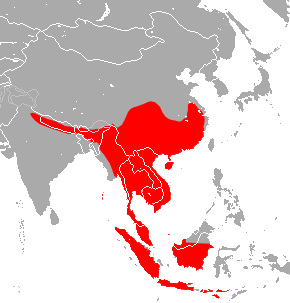 Manis javanica (luskoun ostrovní)
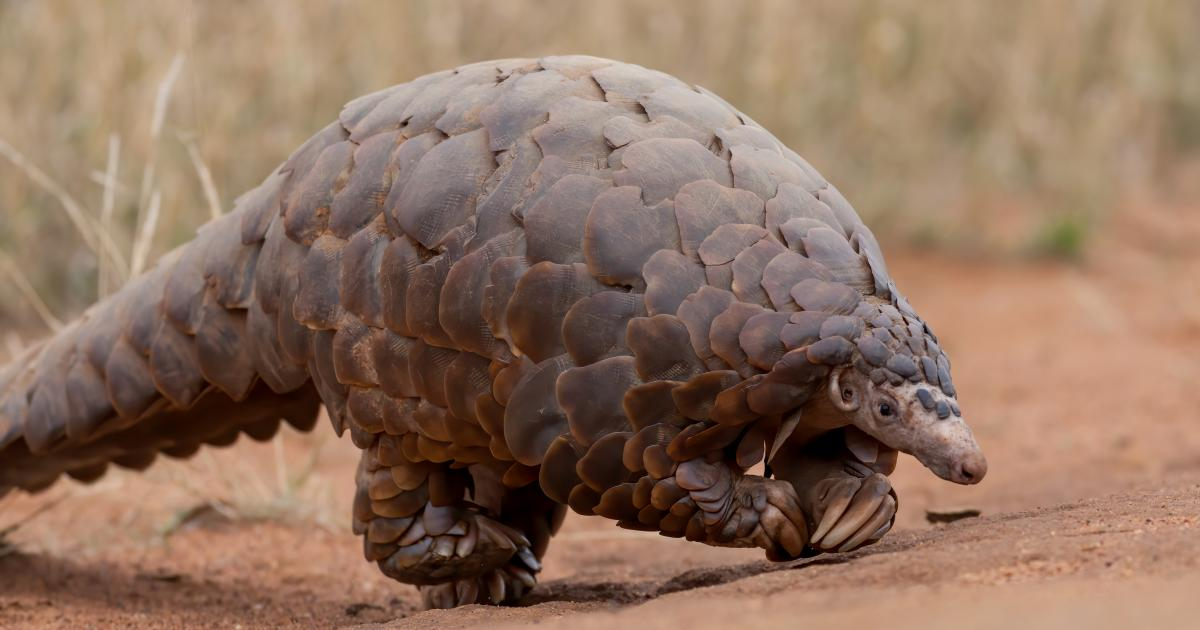 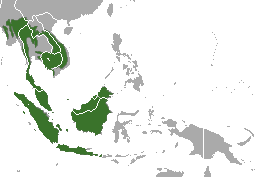 SARS-CoV-2 (mezihostitel?)
Cercopithecus aethiops (kočkodan obecný), Macaca mulatta
Chikungunya, Marburg, Ebola
Chikungunya, KFD, Herpes virus simiae
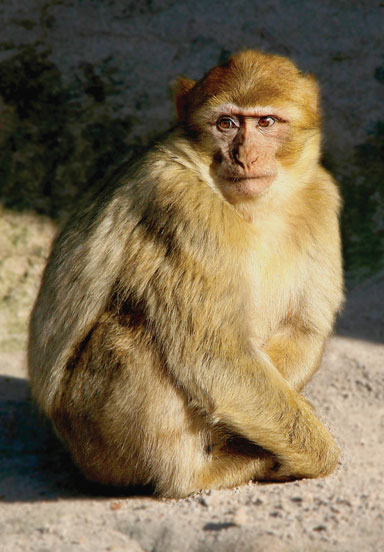 Neovison vison (norek americký)
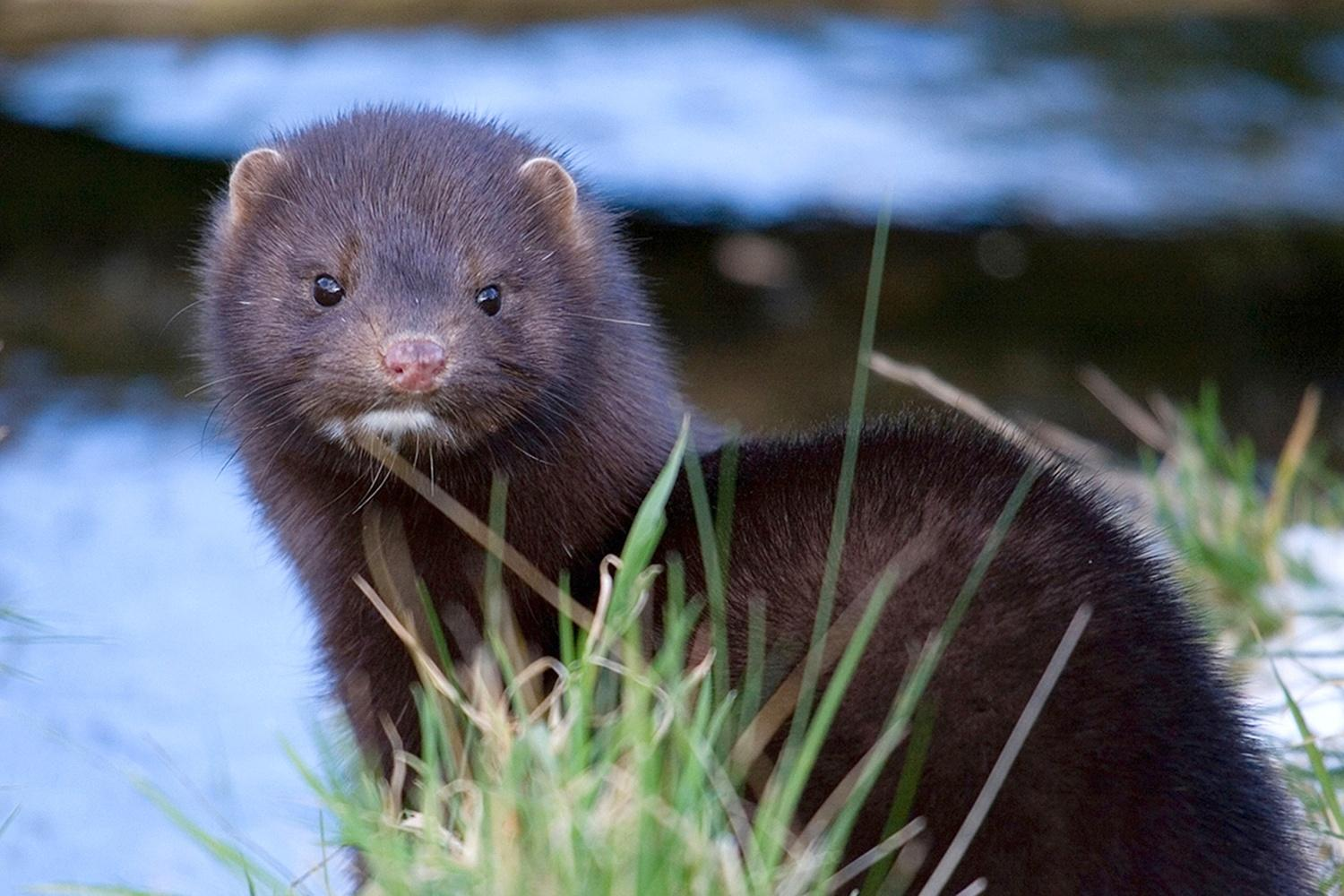 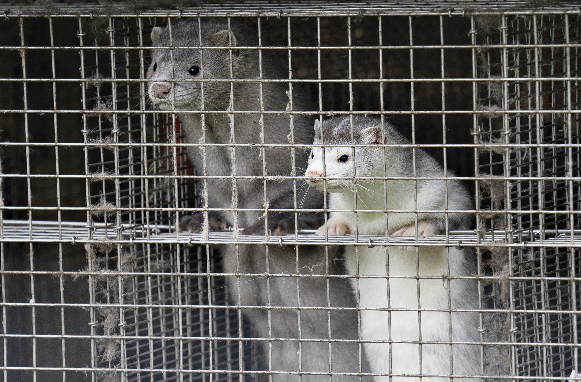 SARS-CoV-2
Přenos SARS-CoV-2 z norků na člověka
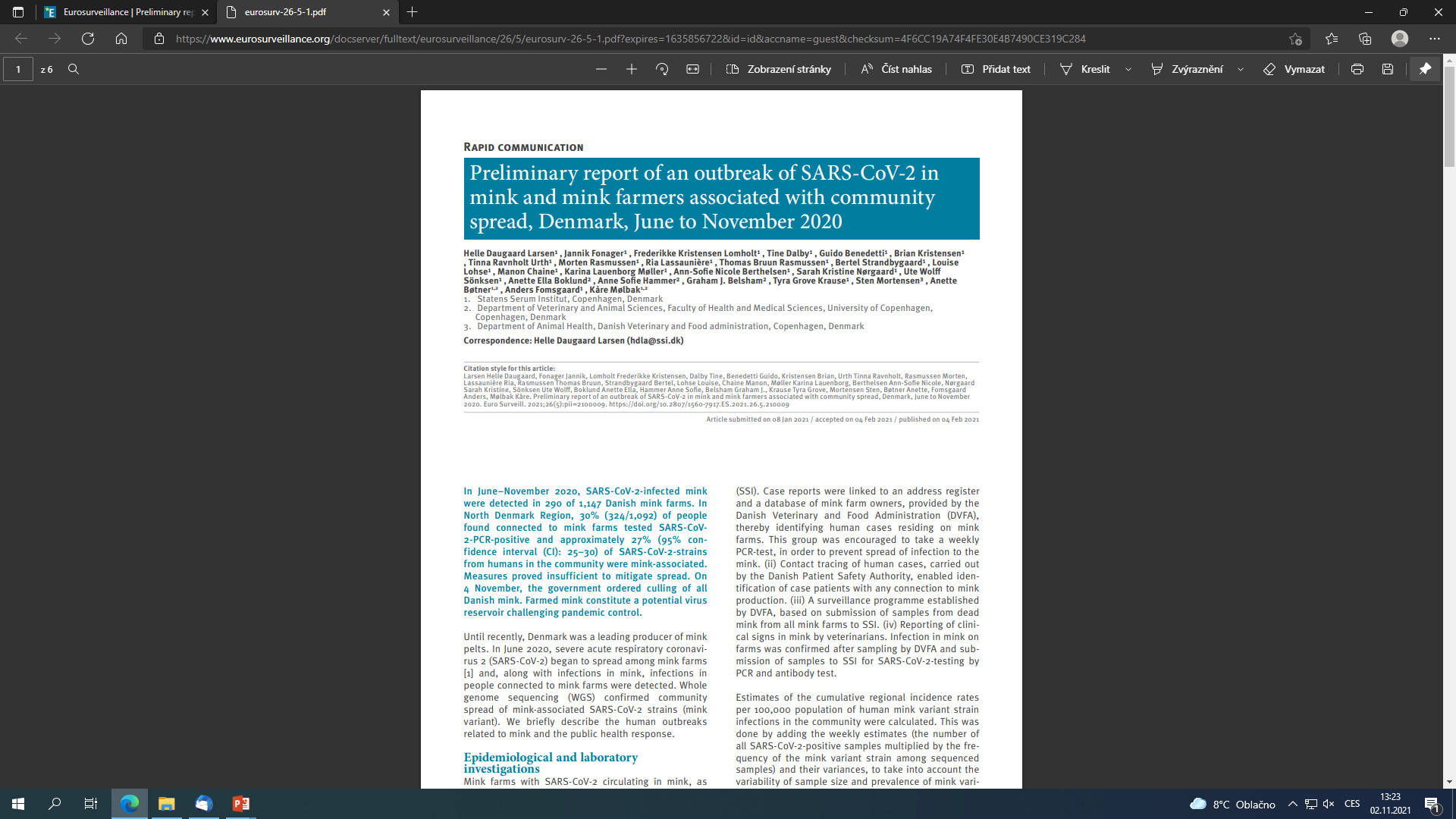 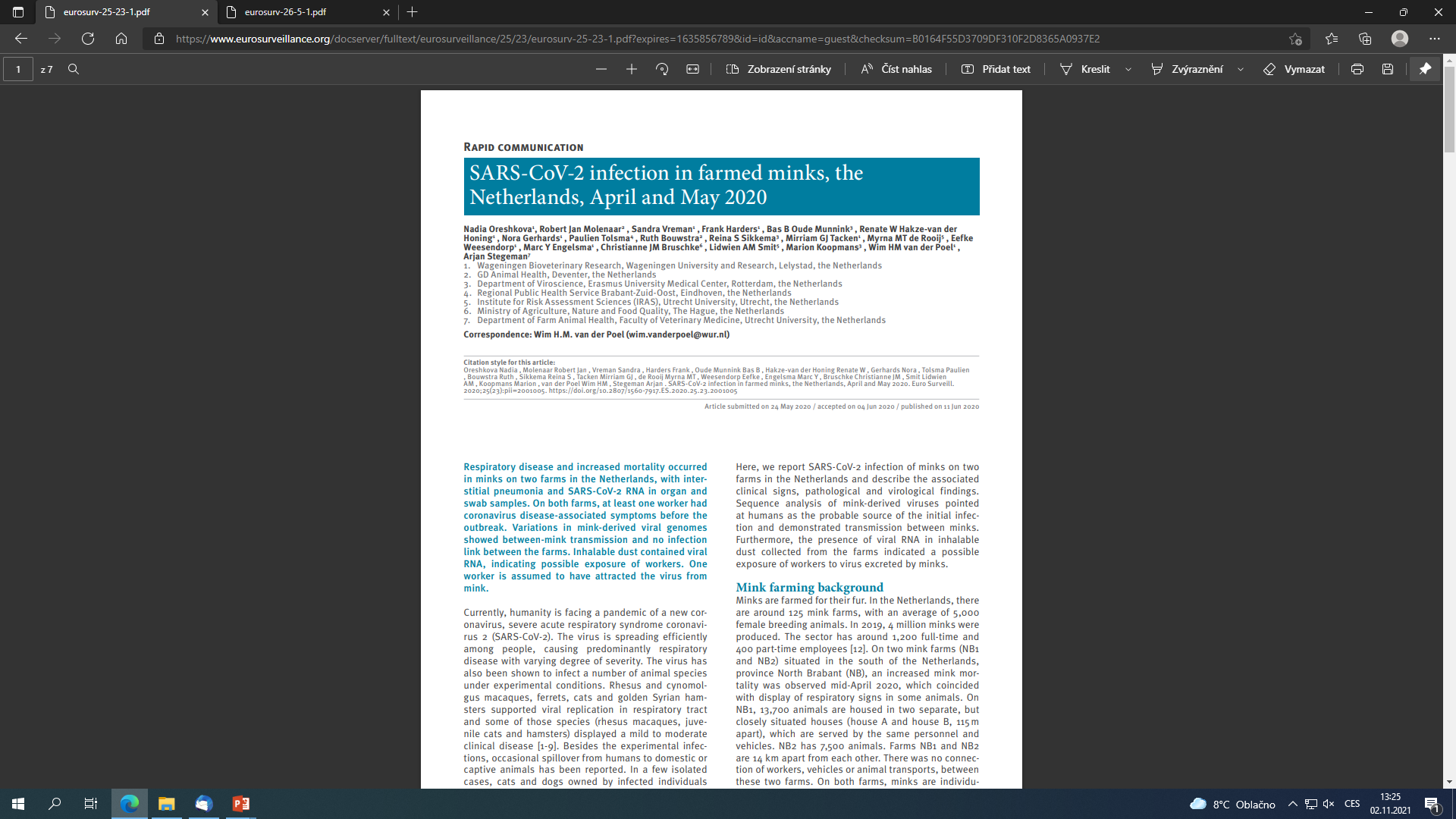 Dánsko, Nizozemí
Vulpes vulpes (liška obecná)
Lyssavirus s.s., KE
Procyon lotor (mýval severní), Nyctereutes procyonoides (psík mývalovitý), Mephitis mephitis (skunk pruhovaný)
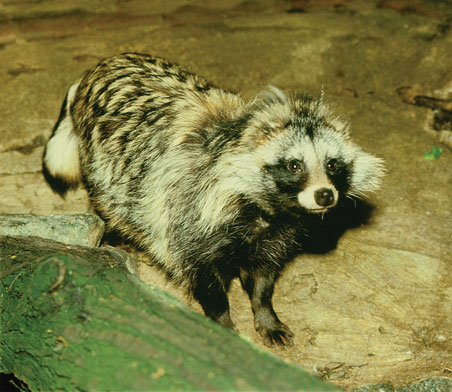 Lyssavirus s.s.
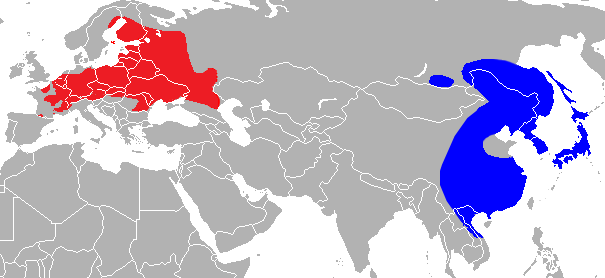 Lyssavirus s.s. (rezervoár)
CTF
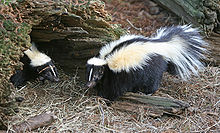 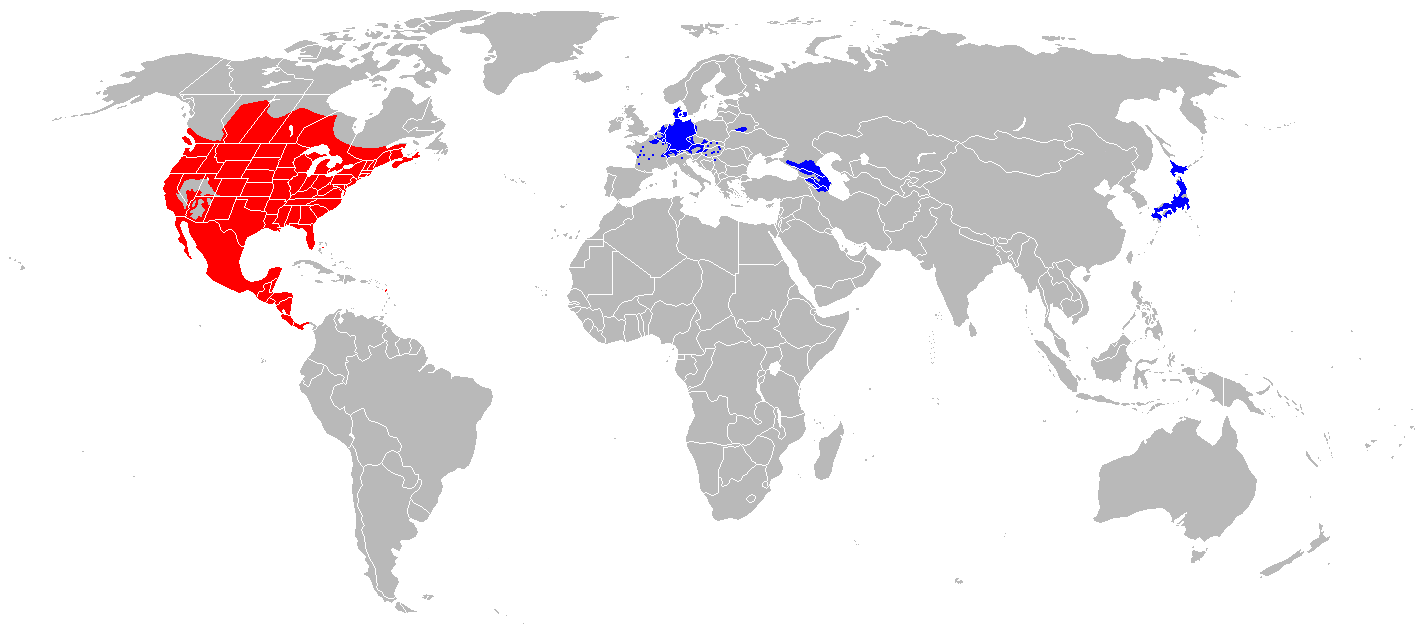 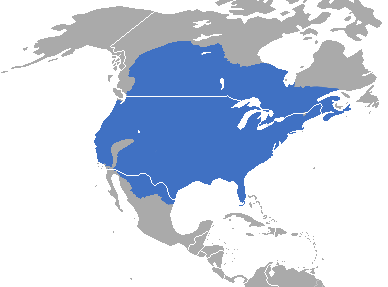 Meles meles (jezevec obecný)
Lyssavirus s.s.
Ovíječ maskovaný (Paguma larvata)
SARS-CoV
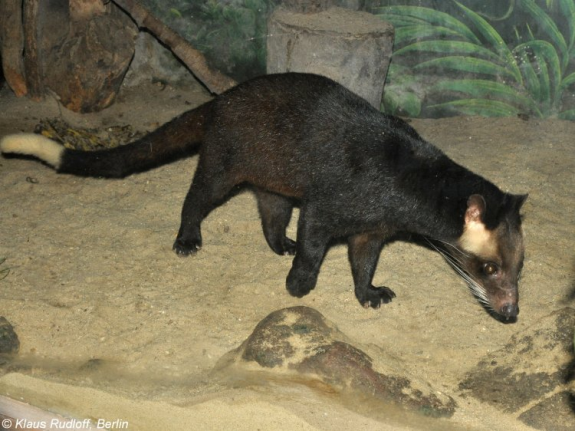 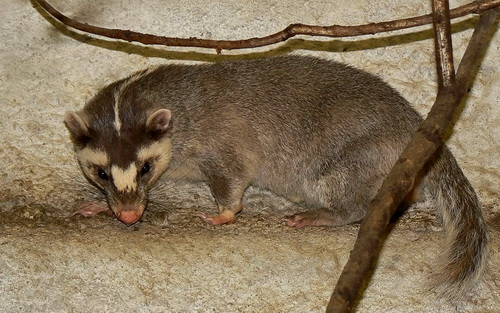 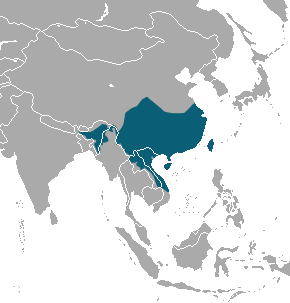 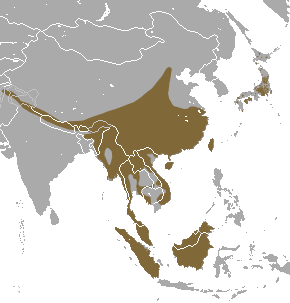 jezevec šedý   (Melogale moschata) SARS-CoV
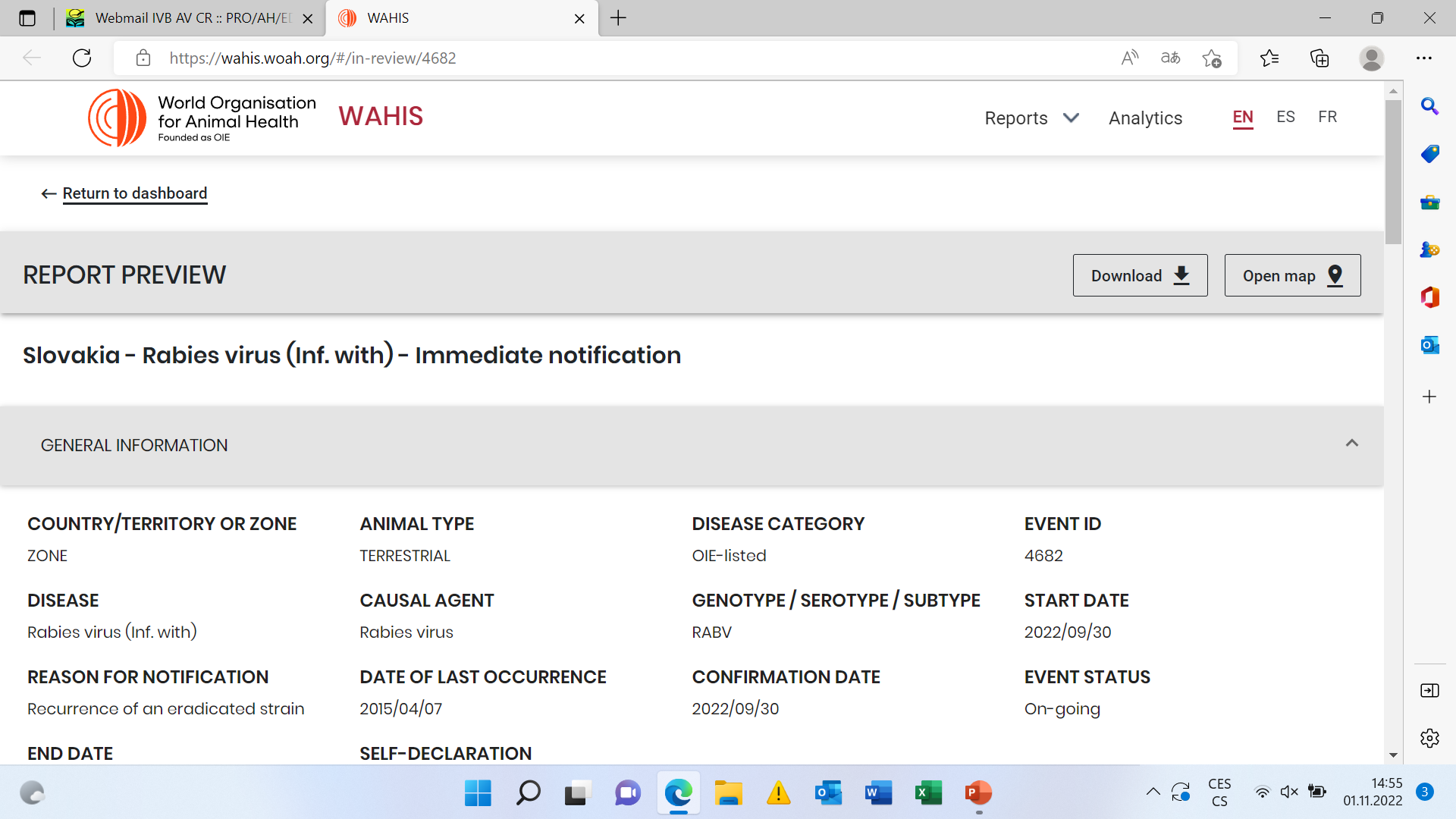 EPIDEMIOLOGICAL COMMENTS
The badger was observed with behavioral changes, on which it was euthanized and the body sent to laboratory for testing, samples confirmed rabies, all necessary measures ordered, zones established, emergency vaccination of susceptible animals done; for being only one single case reported after genotyping results - very high percentage of homology with rabies viruses circulating in Poland, Ukraine, and Hungary, case close to Ukraine and Poland border.
Kočka (Felis catus, Felis silvestris)
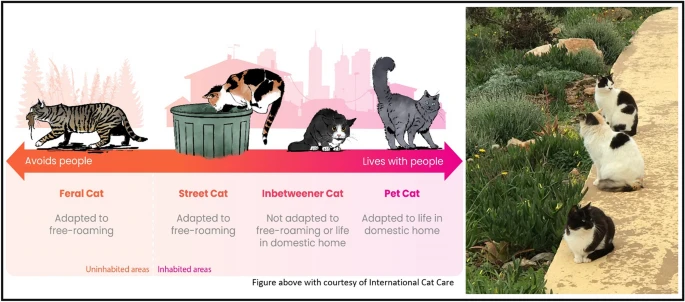 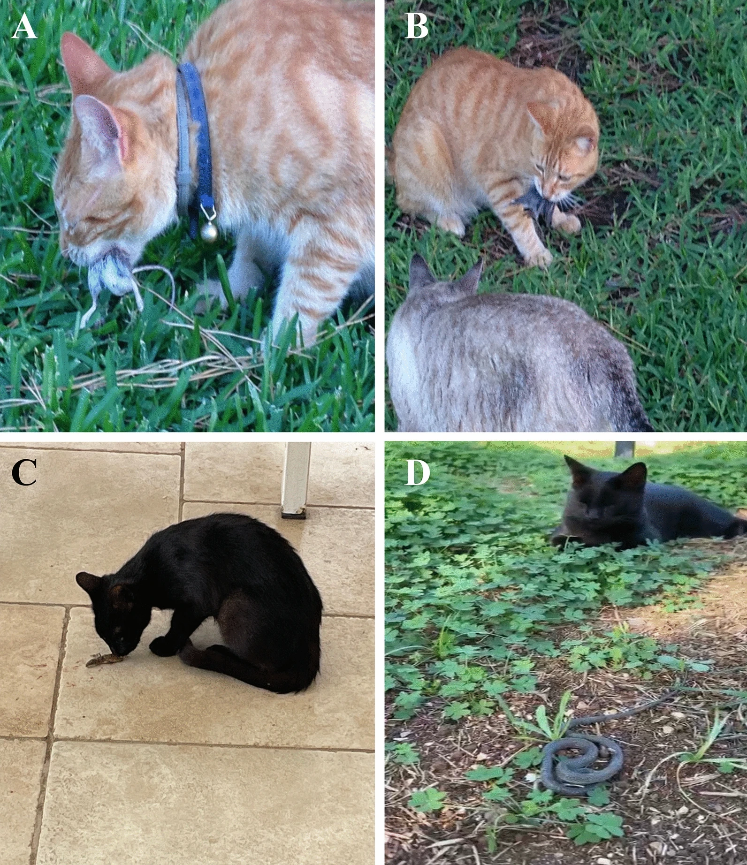 Lyssavirus s.s

Hostitelé klíšťat a blech (riziko přenosu řady dalších agens)
Pes (Canis familiaris)
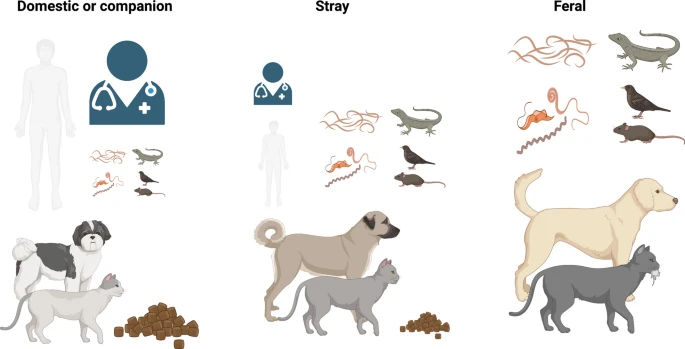 Lyssavirus s.s.
Hostitelé klíšťat a blech (riziko přenosu řady dalších agens)
Tamias minimus (čipmank malý), T. sibiricus (burunduk páskovaný)
CTF, KE
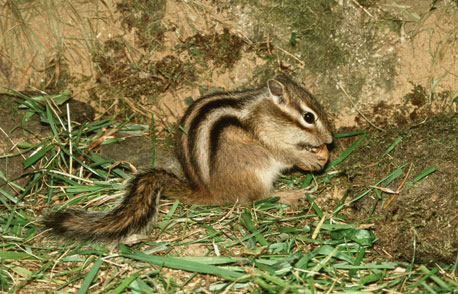 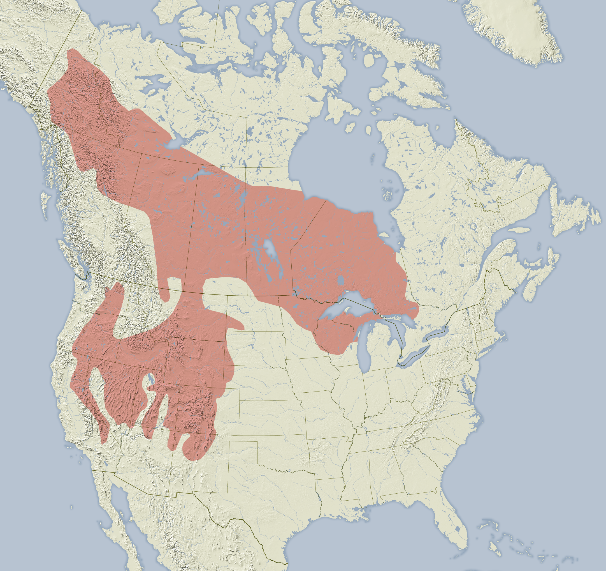 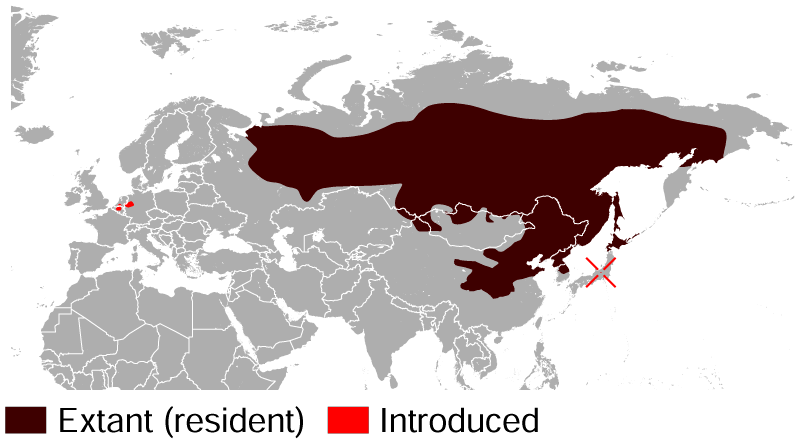 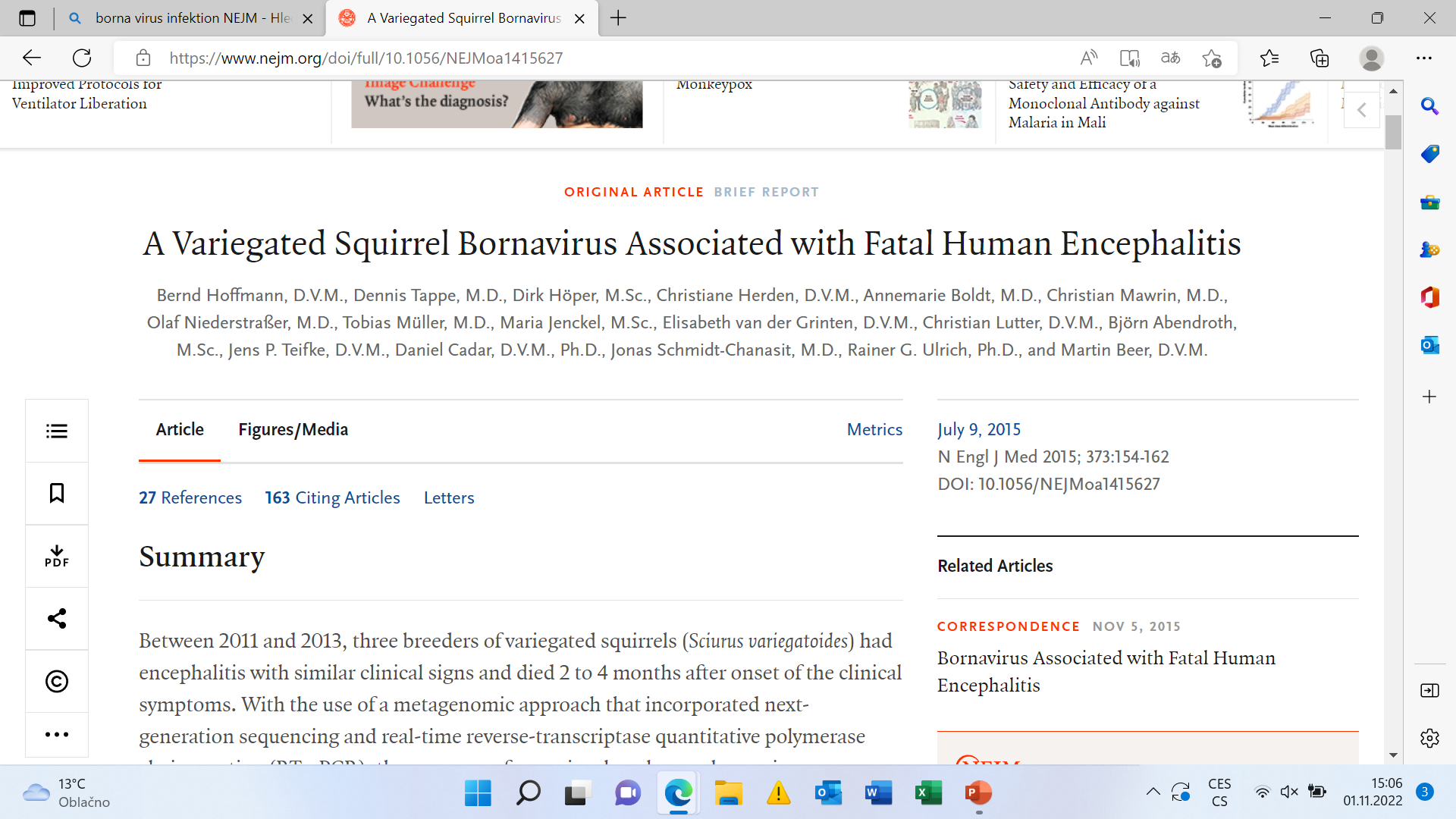 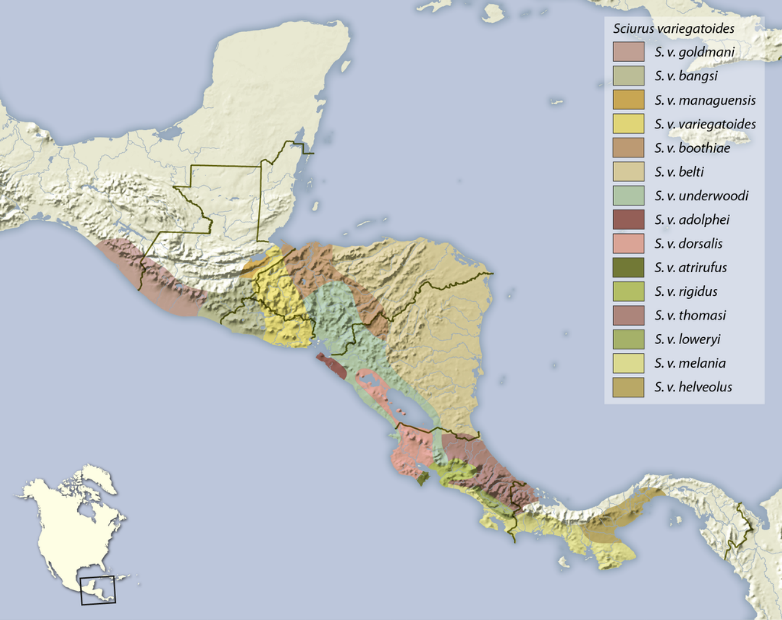 Sciurus variagatoides
Kostarika
Sciurus vulgaris (veverka obecná), S. carolinensis (veverka popelavá)
Lyssavirus s.s., KE, TAH, Puumala
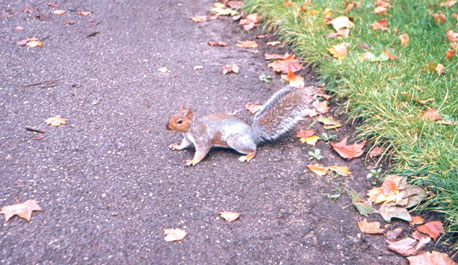 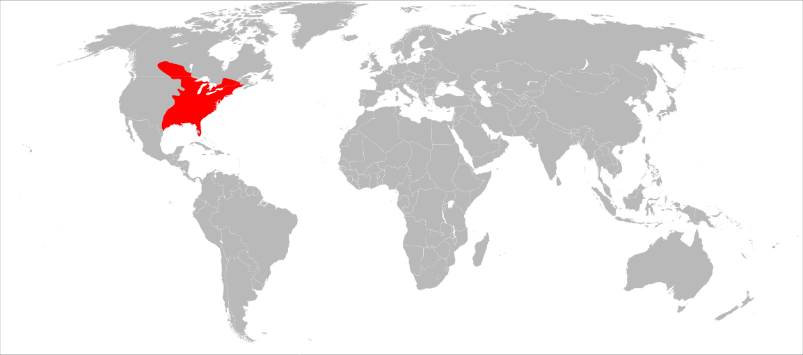 Cricetus cricetus (křeček polní), Mesocricetus auratus (křeček zlatý)
Hantavirus, Lyssavirus s.s., LCM
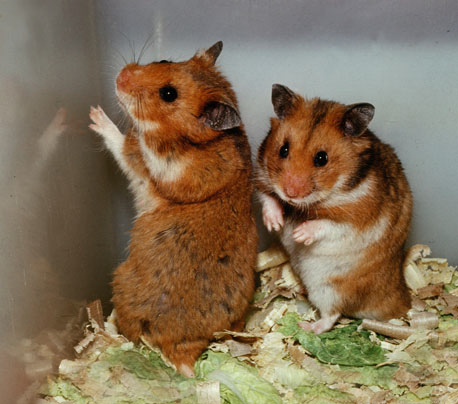 Peromyscus leucopus (křeček bělonohý)
EEE
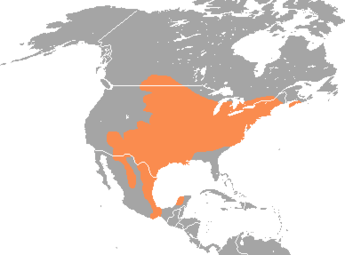 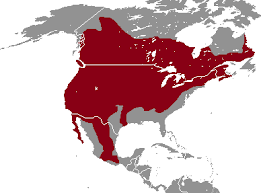 P. maniculatus (křeček dlouhoocasý)
Powassan, Sin Nombre, CTF
Myodes glareolus (norník rudý), Microtus arvalis (hraboš polní), M. agrestis (hraboš mokřadní)
CEE, Puumala (rezervoár), Tula, LCM
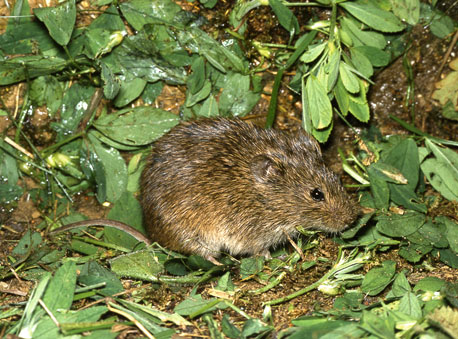 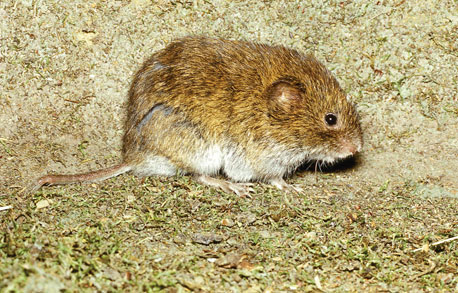 Arvicola terrestris (hryzec vodní), Ondatra zibethicus (ondatra pižmová)
Puumala, Lyssavirus s.s.
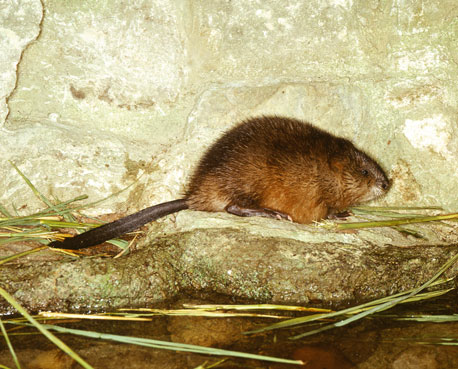 OHF
Myocastor coypus (nutrie říční)
Lyssavirus s.s.
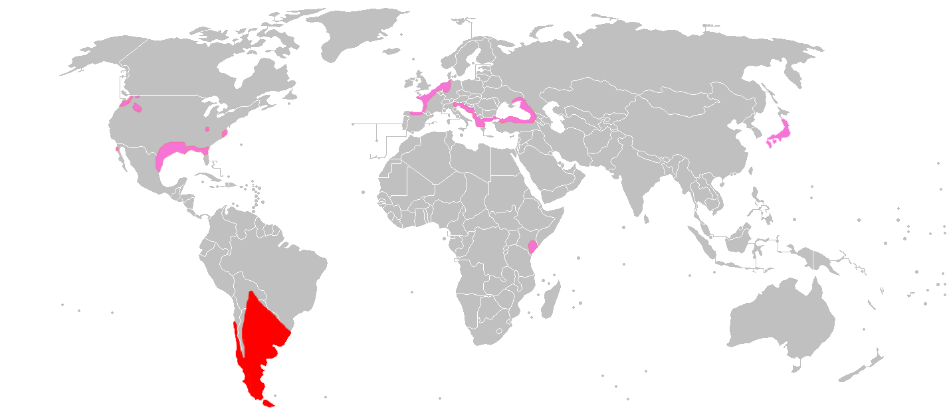 Apodemus flavicollis (myšice lesní), A. agrarius (m. temnopásá)
KE, hantaviry (Dobrava)
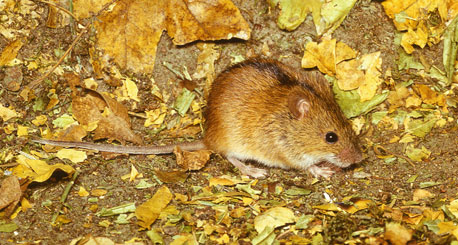 Mastomys natalensis (krysa mnohobradavková), Arvicanthis niloticus (myš nilská)
Lassa
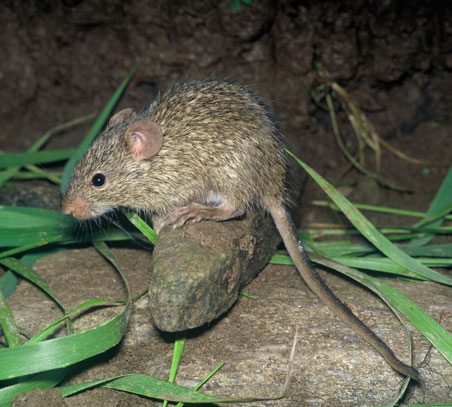 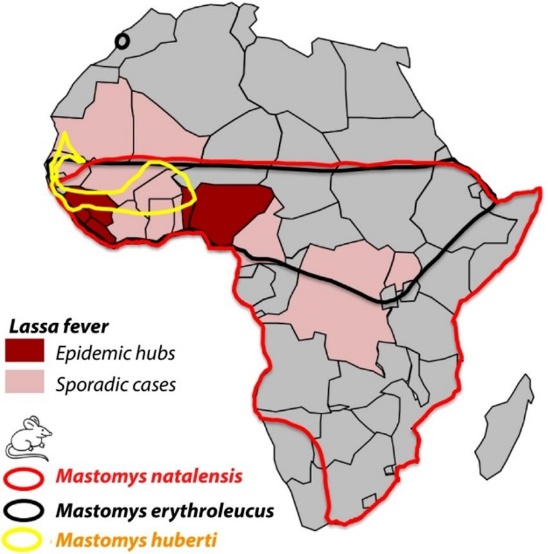 WNV
Mus musculus (myš obecná)
Puumala, Seoul, Sin Nombre, Junin, LCMV, Cardiovirus EMC
Rattus rattus (krysa obecná), R. norvegicus (potkan obecný)
Hantaviry (Seoul), Lyssavirus s.s., LCM, virus hepatitidy E
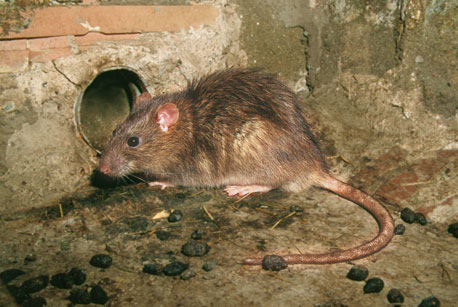 Lepus europaeus (zajíc polní), Oryctolagus cuniculus (králík divoký)
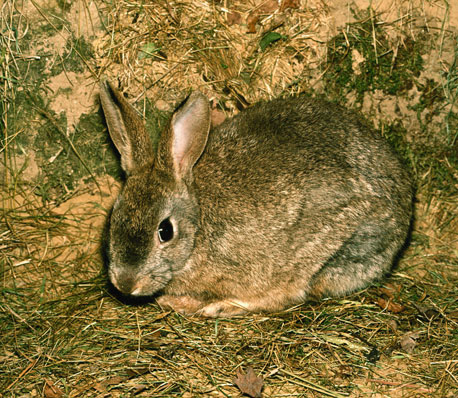 CCHF, WNV, TAH, CEE,HEV,
Sus scrofa (prase divoké), Phacochoerus aethiopicus (prase bradavičnaté)
T. brucei rhodesiese
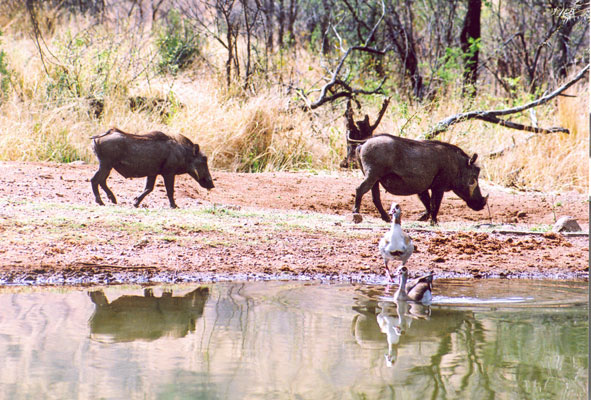 JE, HEV, ASF
Capreolus capreolus (srnec obecný), Cervus elaphus (jelen evropský)
Lyssavirus s.s., HEV
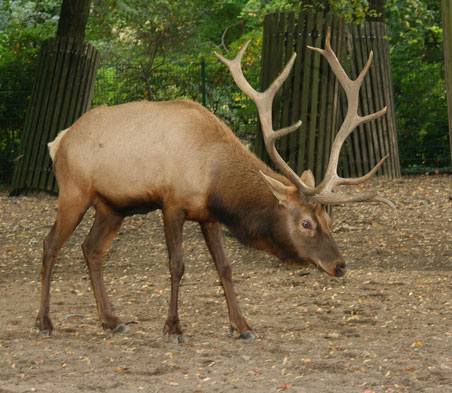 Odocoileus virginianus (jelenec běloocasý) White-tailed deer
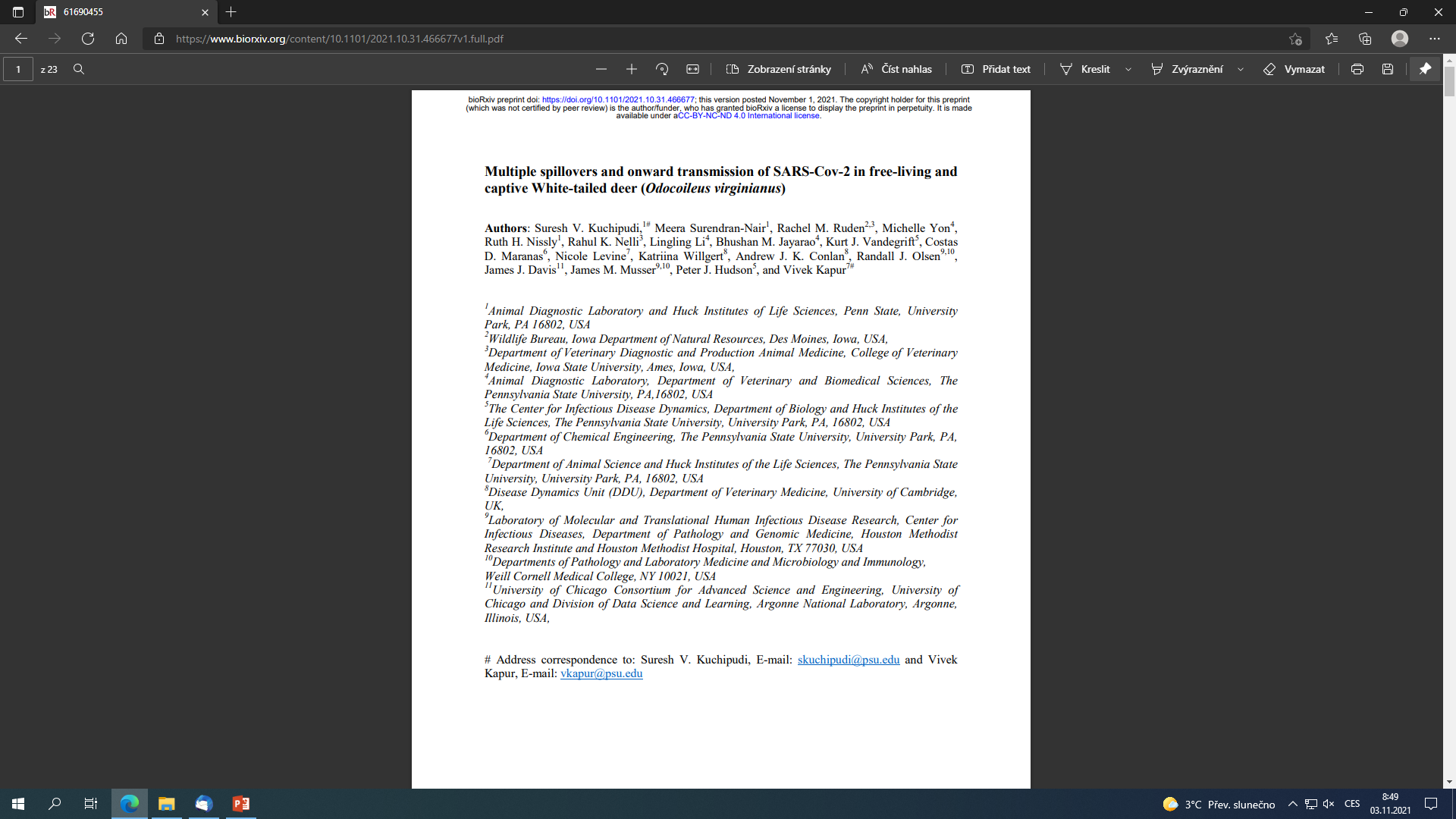 SARS-CoV-2?
Deer-to-deer transmission
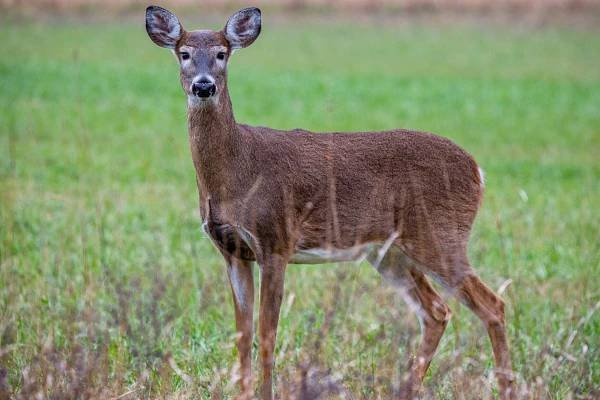 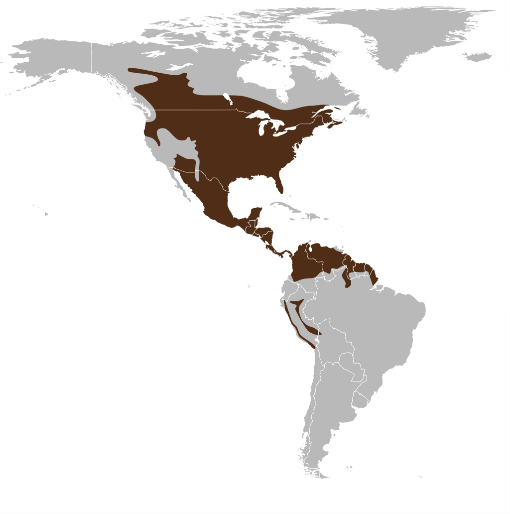 DALŠÍ SKUPINY OBRATLOVCŮ
Ptáci (Aves)
VIRY
 alfaviry Sindbis (koloniální vodní ptáci a pěvci), EEE, WEE (hlavně pěvci, bažant), Mayaro, Ross River a Barmah Forest, flaviviry JE (volavkovití, pěvci), WNV (vodní ptáci, havranovití, ojediněle další pěvci, hrdlička divoká aj.), Usutu virus (kos černý), SLE (vrabec domácí, holub domácí aj.), Murray Valley encefalitidy (volavkovití), Rocio (pěvci), LI (kur rousný, Lagopus lagopus scoticus), CEE (lesní ptáci) a KFD, Bunyavirus Oropouche, orbiviry Kemerovo (rehek zahradní) a Tribeč (špaček, pěnkava), Orthomyxovirus influenza A (slepice, krůta; přírodním rezervoárem jsou volně žijící vodní ptáci - vrubozobí, racci, bahňáci), Paramyxovirus NDV.
Anser indicus H5N1
Larus ridibundus
H5N1
Ptačí bazar (alkouni aj.) na útesech Moherských (Irsko)
PLAZI (Reptilia)
VIRY: alfaviry WEE (hadi 3 rodů) a Mayaro (varan Ameiva ameiva, iguán Tropidurus torquatus), Flavivirus OHF (ještěrky) a WNV (aligátoři).
Obojživelníci  (Amphibia)
VIRY: alfaviry WEE (Rana pipiens) a Sindbis (Rana ridibunda), Flavivirus OHF a WNV (Rana sp.).